Sample cave study
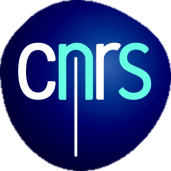 Sylvain Désert
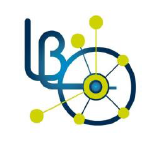 IKON’16				             13/0219
introduction
NID June 2018: offer made by LLB to study Instrument Sample Caves 


7 instruments answered: C-SPEC, BIFROST, MAGIC, T-REX, DREAM, SKADI, ESTIA 


Study performed by Artélia from JUL to OCT 2018
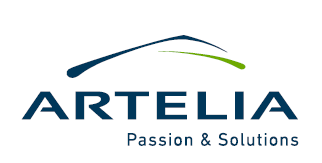 |  PAGE 2
Input data
Instrument teams
Instrument cave designs

General Civil Design Criteria

Installation Logistic

Access logistics

Crane coverage

Shielding concepts

Load specification

Gallery penetrations and conduits
Confluence
|  PAGE 3
Regulatory context
Construction code

Eurocode 1: Actions on structures (EN 1991)

Eurocode 2: Design of concrete structures (EN 1992)

Eurocode 3: Design of steel structures (EN 1993)



Seismic requirements

ESS-0122941: Load Specification Miscellaneous Seismic Topics D Buildings

ESS-0061819: General Civil Design Criteria (GCDC) for D01 D02 and D03
|  PAGE 4
Technical constraints
7.5 T and 30 T crane available in hall D01

10 T crane available in E01

Handling equipments available for construction in D01 and E01
	 operated by ESS

No seismic requirement for the caves in hall (D01 and E01)
	 shielding must not fall on the structural pillars of the building

Structural dimensions of caves will not change during their operation time

Generation of dust, noise and slight vibrations during the dismantling 
	operations has no impact on the overall operation in the facility

Impact on cave on the galleries not studied
|  PAGE 5
hypothesis
Planning

Experimental cave area clean and free

No interface to manage with other systems

Handling equipments available

Construction & installation full responsability of the supplier (not ESS)

Quotation

Only for the concrete part of the caves

For turnkey contract: 
 detailed design, drawings, manufacturing, transportation

Based on numerous feedbacks and current market price in France + Tyrens
|  PAGE 6
Construction methodologies
Anchored walls (~ 200 mm) in the slab
	 structural continuity
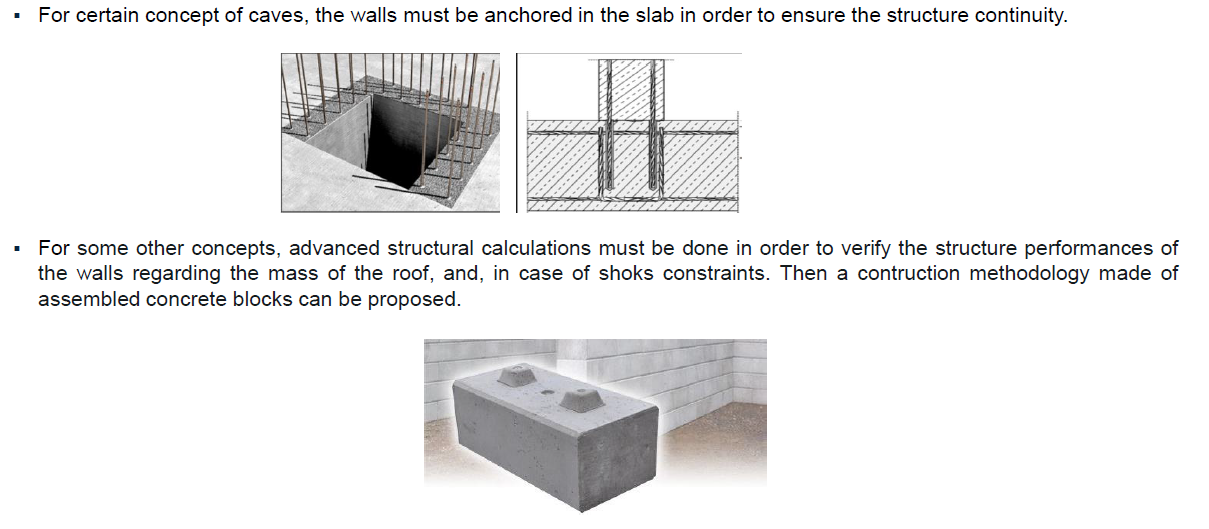 Assembled concrete blocks laid on the slab
	 advanced structural calculation to check wall performance 
	regarding the mass of the roof and shock constraints
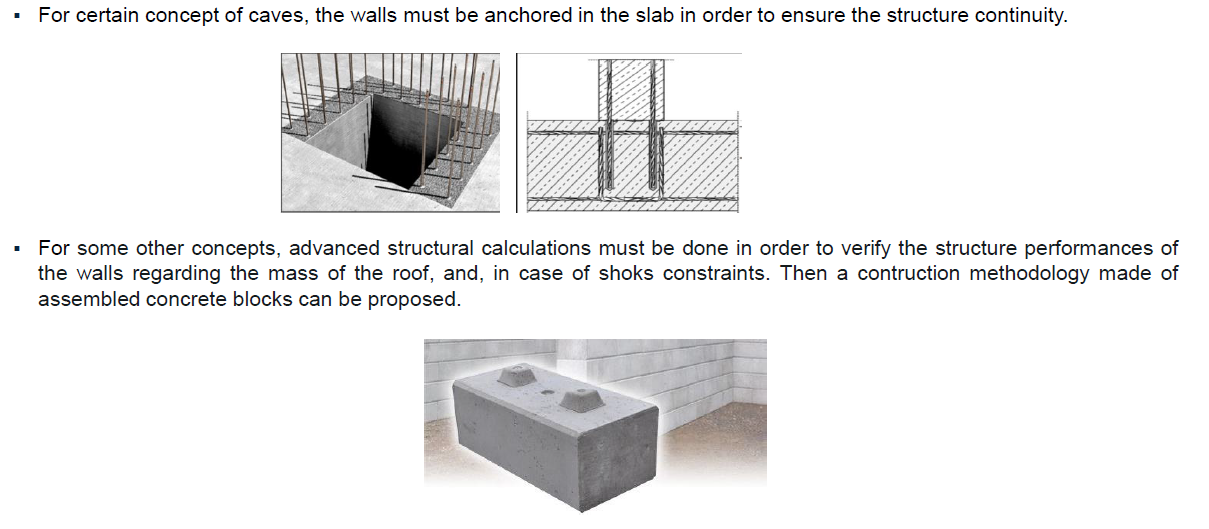 |  PAGE 7
Building methodologies
5 methodologies:

Full Cast Concrete

Precast Walls

Customized Blocks

Empty Shuttery Blocks + Concrete

Mixed Cast concrete + Beam slabs


3 types of structures:

Additional slabs: 	meth. 1

Walls:		meth. 1  4

Roof: 		meth. 1  3 + 5
|  PAGE 8
Building methodologies
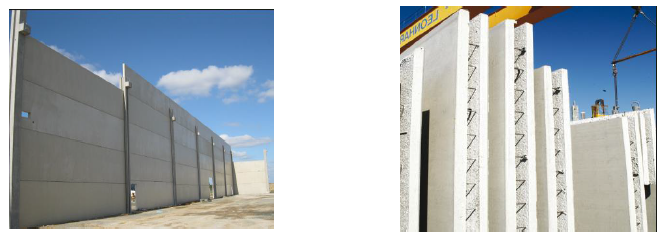 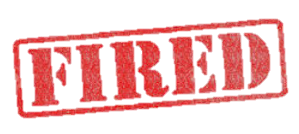 Precast Walls

Thickness 600+mm uncommon 
	 specific development
			
Homogeneity of poured concrete not guaranted

Transportation and access to halls
		 smaller sizes  more joints
	
Specific cranes required (1.5 k€/day)

Difficulties to check the materials origin

Difficulties to install if the floor flatness not perfect
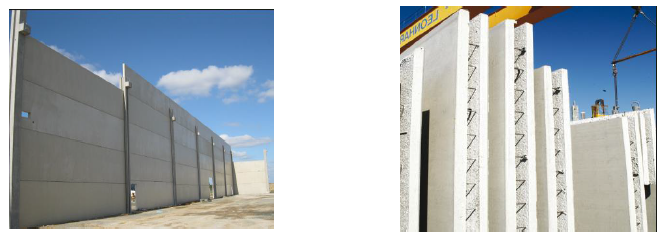 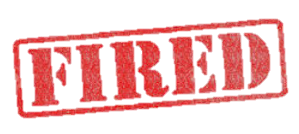 |  PAGE 9
Building methodologies
Full beam slabs for roof

Incompatible with easy opening roof
		 requires dismounting

Specific cranes required (1.5 k€/day)

Specific development (size and shape)
		 expensive
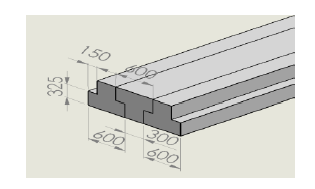 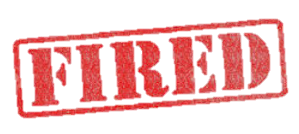 |  PAGE 10
Methodologies studied
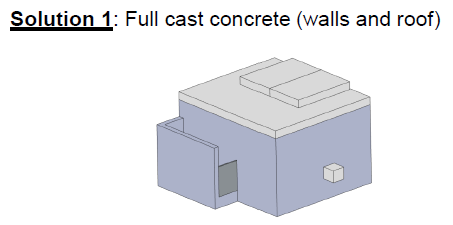 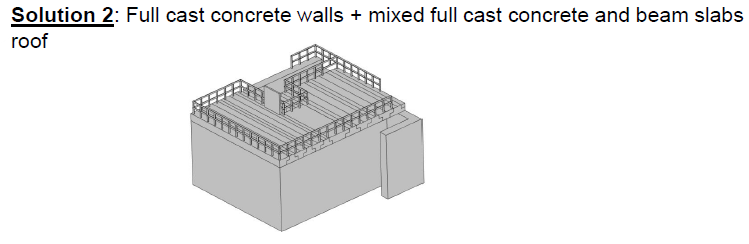 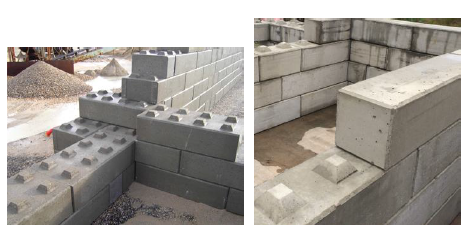 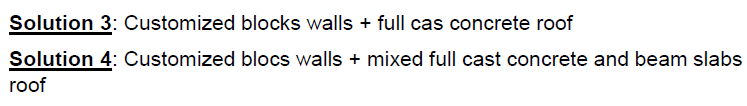 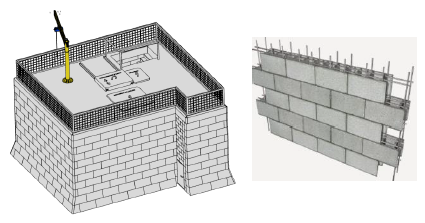 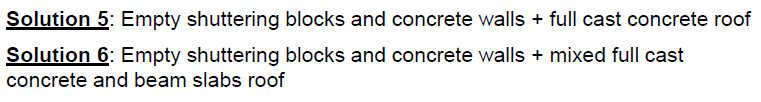 |  PAGE 11
Solution 1: 
full cast concrete
Concrete pouring of slabs, walls and roof on site at the final cave location 


Suitable for all cave configuration
Limited number of joints
Better radiation shielding
Ideal for high thicknesses
Better concrete hardness
Good tracability: origin & quality of materials
Good adaptation to slab flatness


Noise and dust during work
Difficult to deconstruct
Anchors in the slab required
Vibration, noise and dust during demolition
|  PAGE 12
Solution 2: 
mixed Full cast concrete / slabs
Concrete pouring of slabs, walls and opening parts of roof
Beam slabs used for other parts of roof


- same as SOLUTION 1 -
Possibility to have easy removable roof parts


- same as SOLUTION 1 -
Not adapted for high thickness roof (weight)
|  PAGE 13
Solution 3:
 blocks + Full Cast Concrete roof
Custom concrete blocks pre-fabricated walls + full cast concrete roof


Suitable for all cave configuration
Limited noise and dust production
Easy disassembly of the walls
No anchor in the slab
Ideal for roof with high thickness
Good tracability: origin & quality of materials
Altimetry differences removed by casting of the roof

Important design phase (maximize block size, minimize molds)
Difficult to deconstruct the roof
Adaptation required for slab flatness
Heavy handling system to install the blocks
The crane inside the cave cannot be fixed to the wall
|  PAGE 14
Solution 4: 
bloCks + mixed cast concrete / slabs
Custom concrete blocks pre-fabricated walls + cast concrete and beam slabs roof


- same as SOLUTION 3 -
Possibility to have easy removable roof parts


- same as SOLUTION 3 –
Not adapted for high thickness roof (weight)
|  PAGE 15
Solution 5: 
shuttering blocks + full cast concrete
Shuttering blocks walls + full cast concrete roof


Suitable for all cave configuration
Limited noise and dust production
Limited requirement of handling tools (walls)

No structural integrity
Not compatible with large wall thickness (concrete inhomogeneity)
Anchor in the slab
Difficult to deconstruct the roof
Demolition cost
Vibration, noise and dust during demolition
The crane inside the cave cannot be fixed to the wall
|  PAGE 16
Solution 6:
shuttering blocks + mixed cast concrete / slabs
Shuttering blocks for walls + cast concrete and beam slabs roof


- same as SOLUTION 5 -
Possibility to have easy removable roof parts


- same as SOLUTION 5 –
Not compatible with high thickness roof (weight)
|  PAGE 17
Technical analysis
Selection criterias for QUALITY:


Structural capacity

Radiation protection

Ease of assembly

Impact on the slab

Compatibility with in-house handling equipment

Ease of demolition

Noise, dust and vibration during demolition
|  PAGE 18
Quality Summary
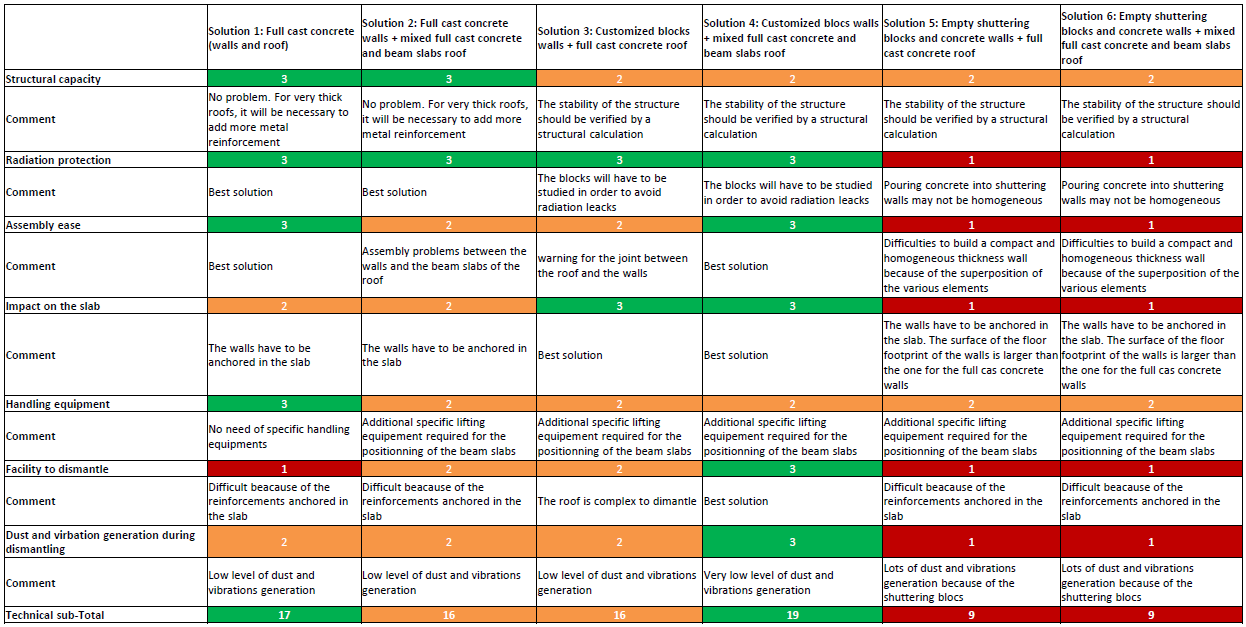 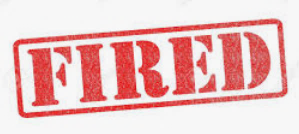 Shuttering blocks methodology discarded

COST & DELAY studied for Solutions 1 to 4
|  PAGE 19
delay Summary
Dream cave
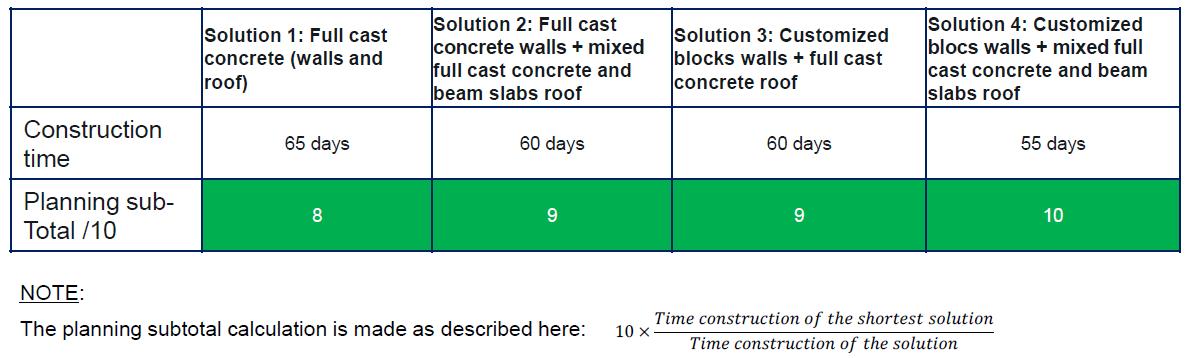 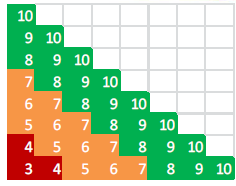 |  PAGE 20
cost hypothesis
Hypothesis:

Concrete density	2500 kg / m3
Cost of steel	2500 € / T
Concrete cost	120 € / m3
Steel density (slabs)	150 kg / m3
Steel density (flor/walls)	75 kg / m3
Mobile crane + other	1500 € / day


Note: ESS provides workforce for assembly/installation in case of blocks
ESS invoicing costs unknown (handling equipment operation, instalation, services…)

Solution 1: no ESS cost
Solution 2: 2 ESS workers for 5 days
Solution 3: 2 ESS workers for 15 days 
Solution 4: 2 ESS workers for 24 days
|  PAGE 21
Cost Summary
Dream cave
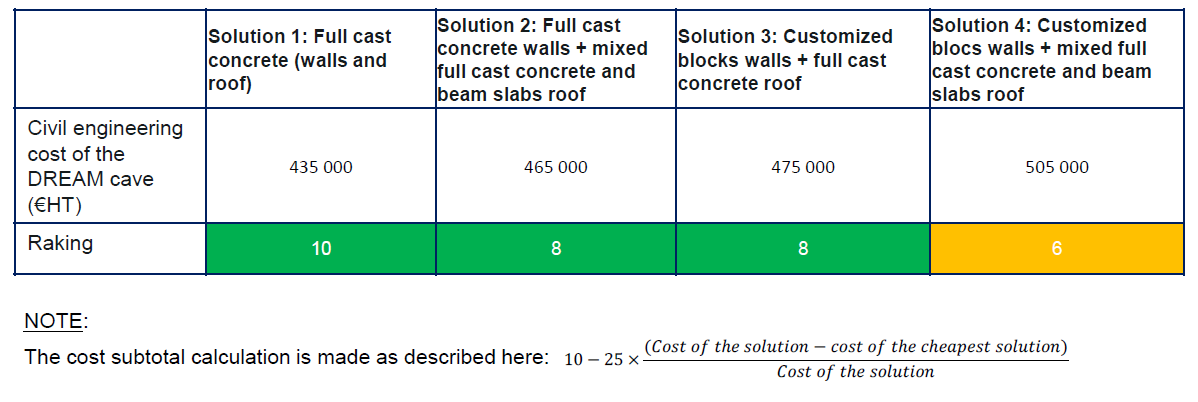 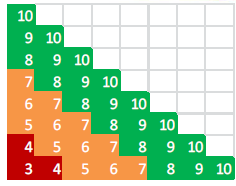 |  PAGE 22
quality / cost / delay
Dream cave
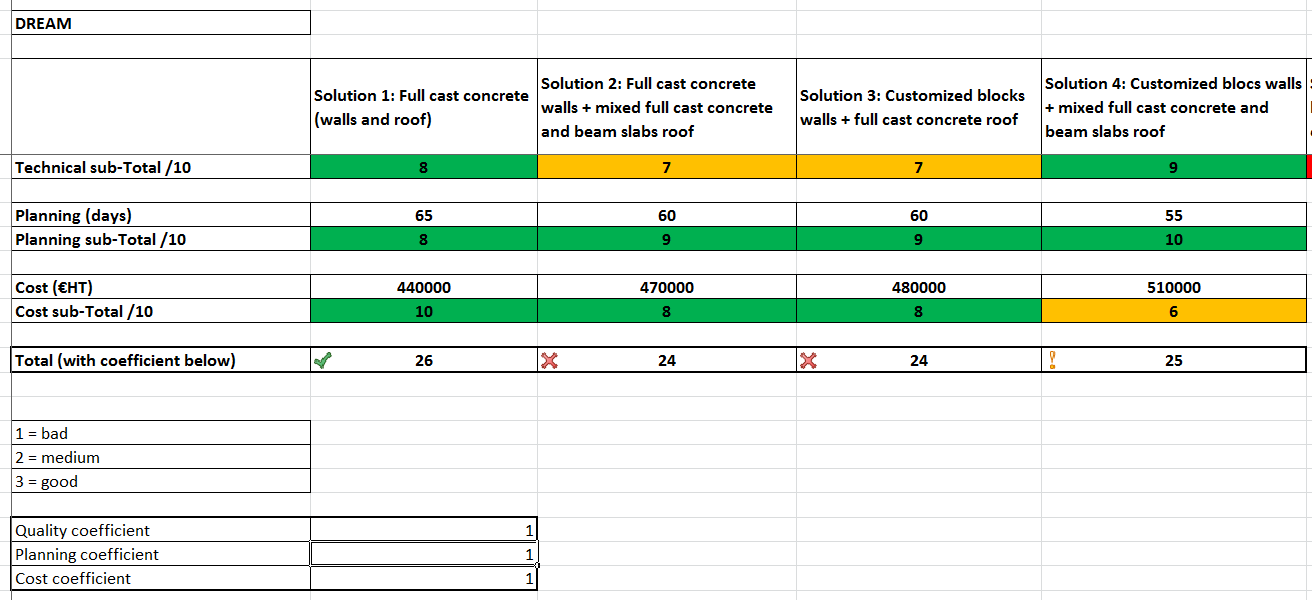 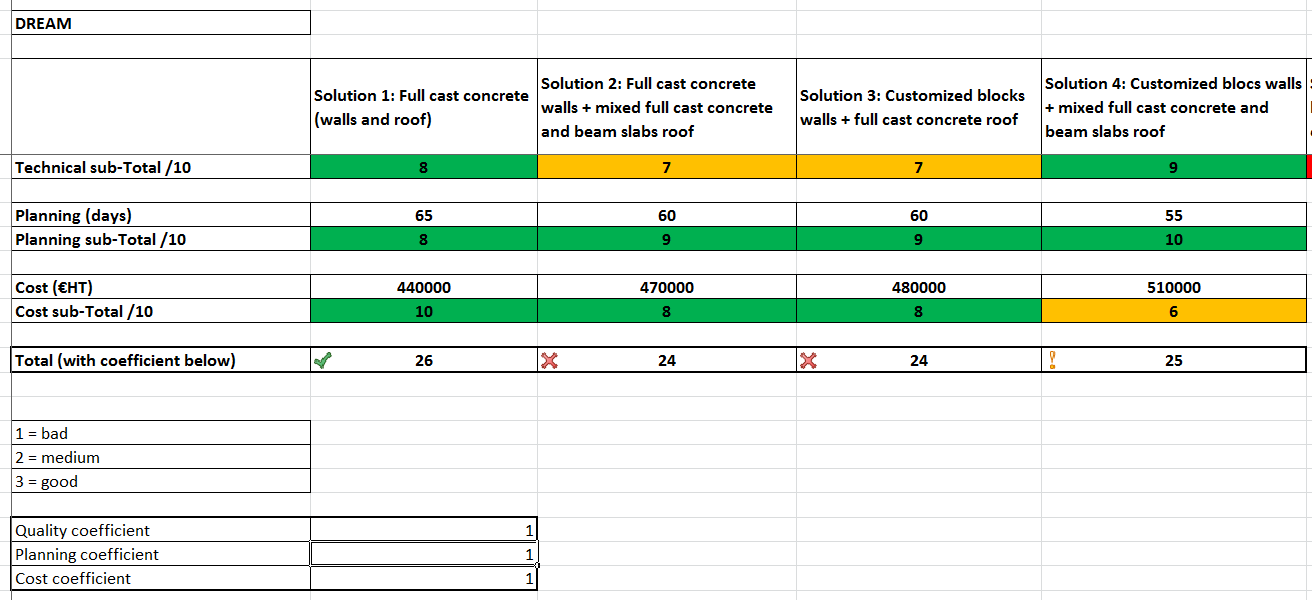  Final results are close

 Full cast concrete better for all the 7 caves

 Weights for Quality / Cost / Delay can be customized depending on priority
	 may change the most appropriate solution
|  PAGE 23
B4C Shielding
Hypothesis:

5 mm of Boreflex on all inner surface but the floor:

Price:		655 €/m2

Installation time:	2.5 m2/h with 2 people

Transporattion to ESS	1.5 k€











	( Jefferson Lab solution looks a possible better alternative)
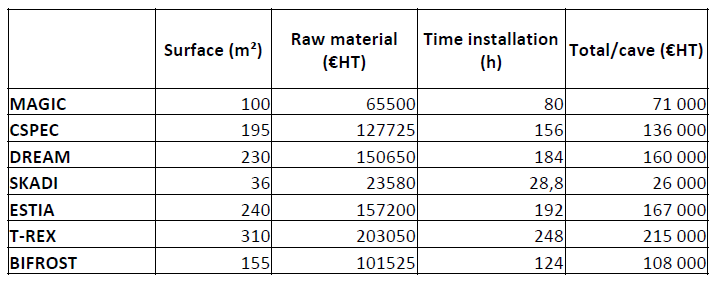 |  PAGE 24
Cave impact on floor
E01:	20 T / m2

D01:	14 T / m2

All caves are made of regular concrete with average density of 2500 kg / m3

Internal crane and additional components on the walls or roof not considered 
















 No impact on the floor for most caves but DREAM

 Basement of the walls can be increased for larger footprint
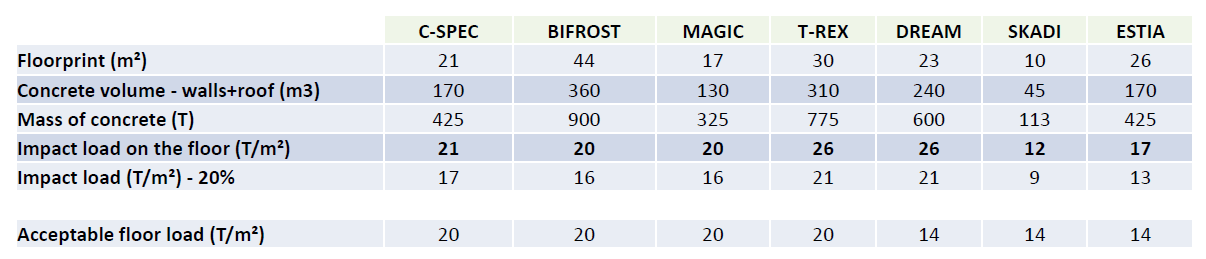 |  PAGE 25
aknowledgements
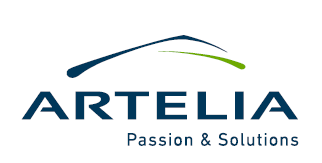 Yassine HAKIM

Sébastien Le Couster

Nathanaël Schmidt




Thomas Robillard

Sébastien Gautrot

Sylvain Rodrigues

Patrice Permingeat
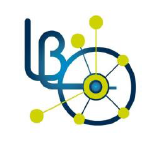 |  PAGE 26